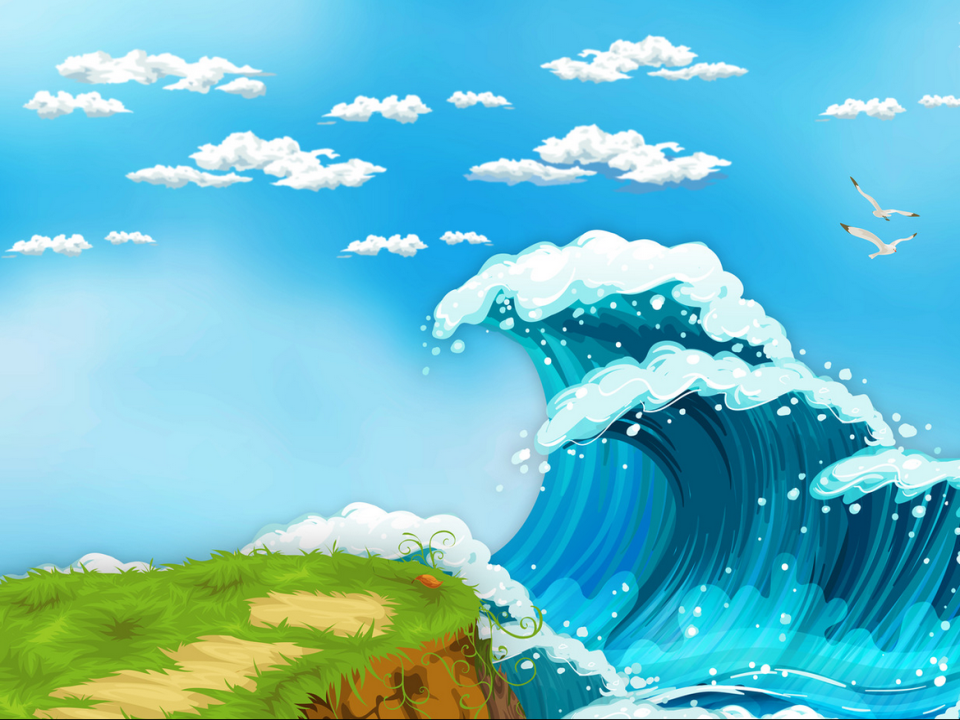 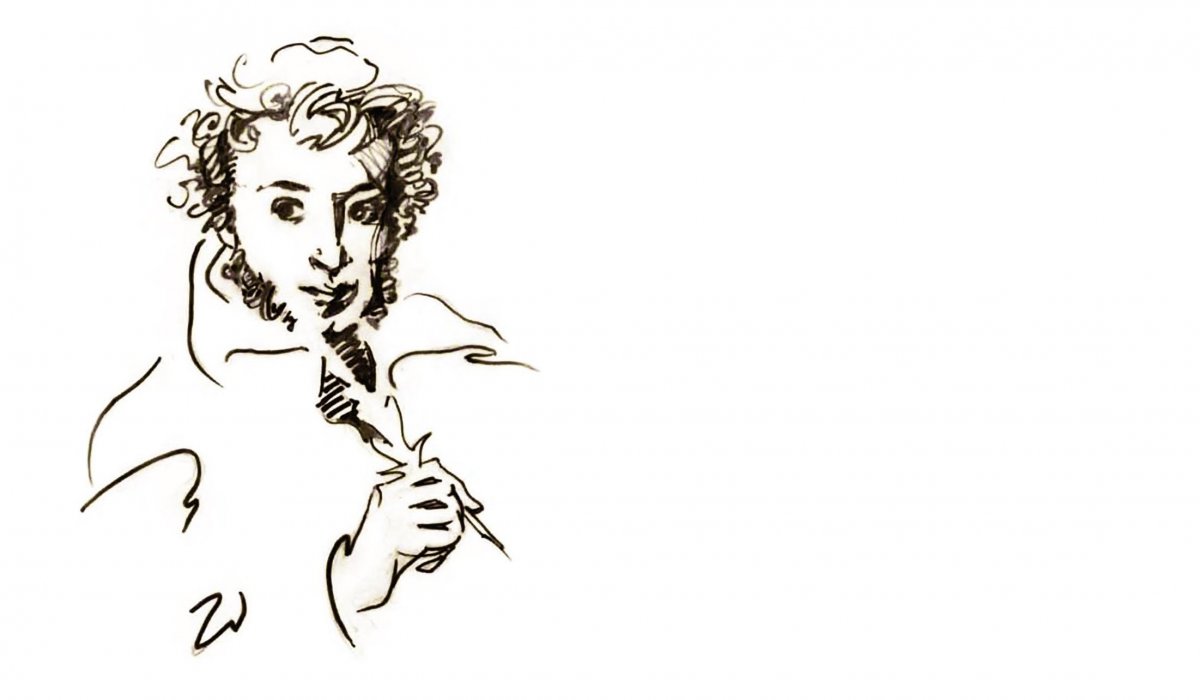 Всероссийский конкурс педагогов и детей 
общеобразовательных организаций 
«Сказки А.С. Пушкина»
Центр информационных технологийи методического обеспечения «Развитие»
Москва 
2022
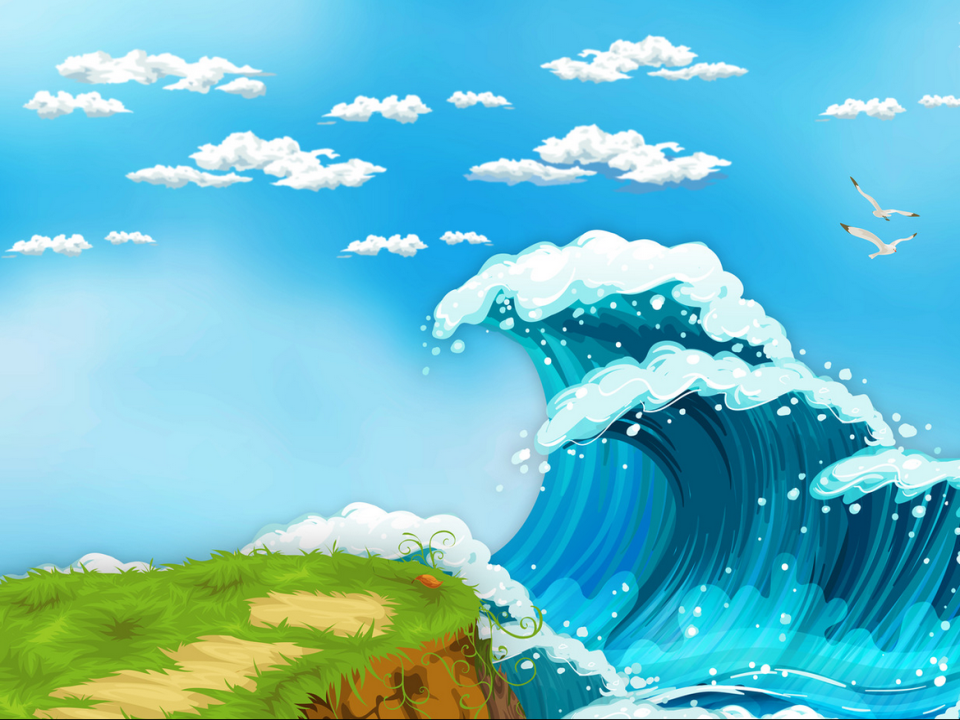 Он в землянке жил тридцать три года,
И рыбачить ходил в любую погоду.
Да бранила его жена-старуха открыто
За разбитое, негодное корыто.
Он с владычицею морской вёл беседу,
И исполнила она три желания деда.
А когда рассердилась, взбунтовалась —
Море синее почернело, взволновалось.
Назови мне скорей с улыбкой!
— Это сказка о…
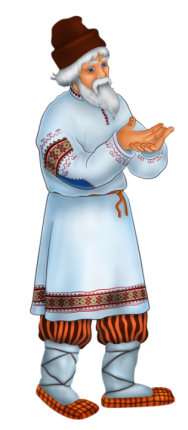 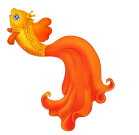 1
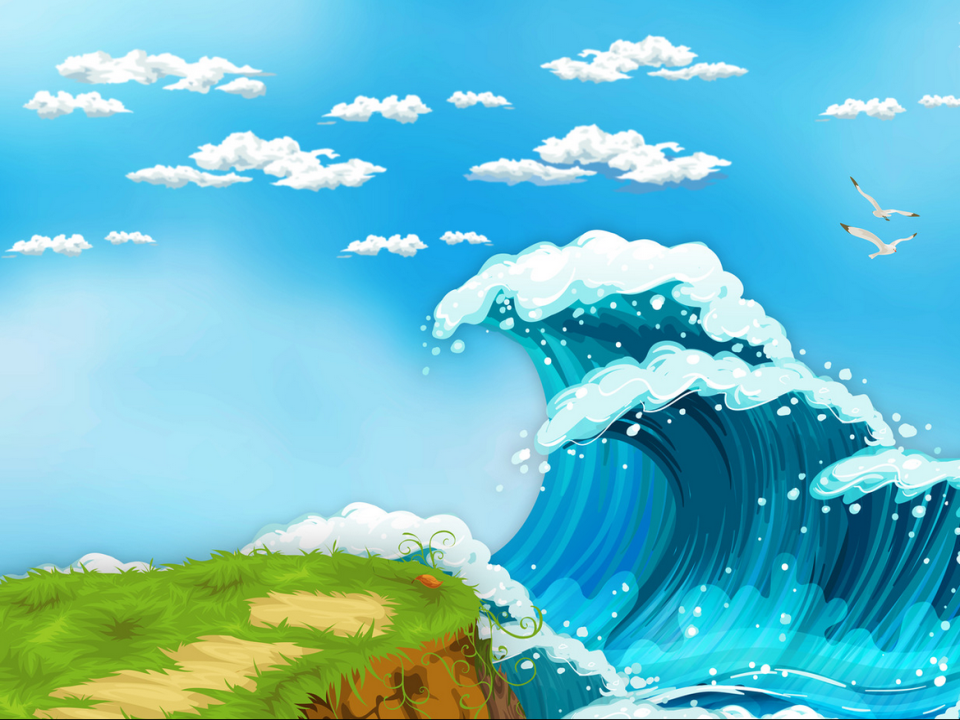 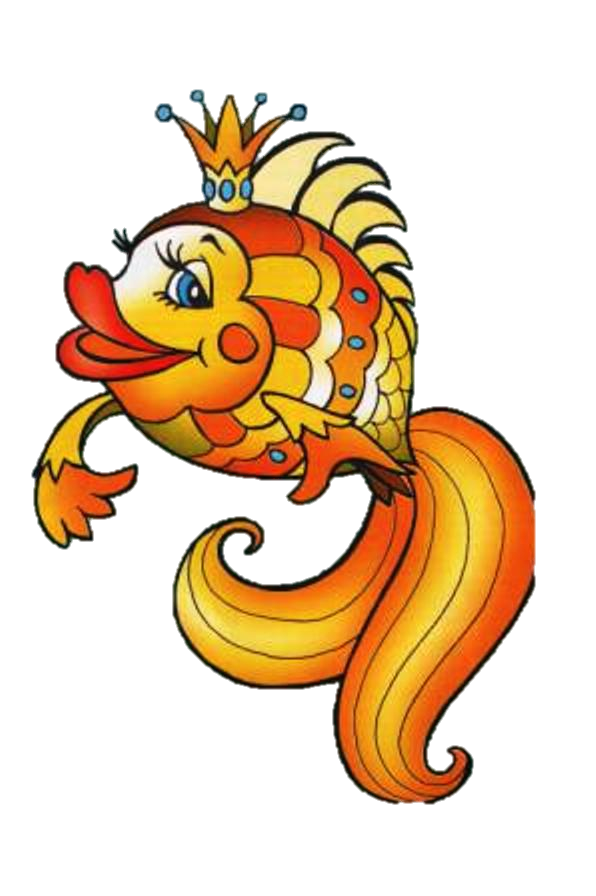 Чьи это слова?
«Отпусти ты, старче, меня в море,
Дорогой за себя дам откуп:
Откуплюсь, чем только пожелаешь»
2
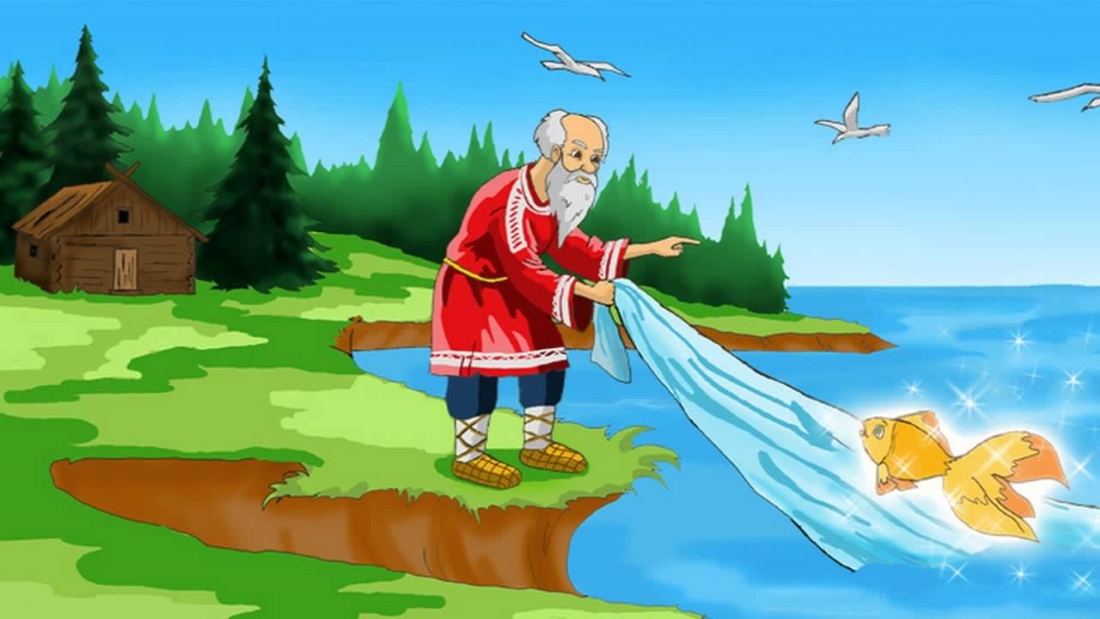 3
Отгадай загадку:
Сказки Пушкина читал?
Сетью той старик поймал
В море рыбку золотую.
Знаешь, братец, снасть такую?
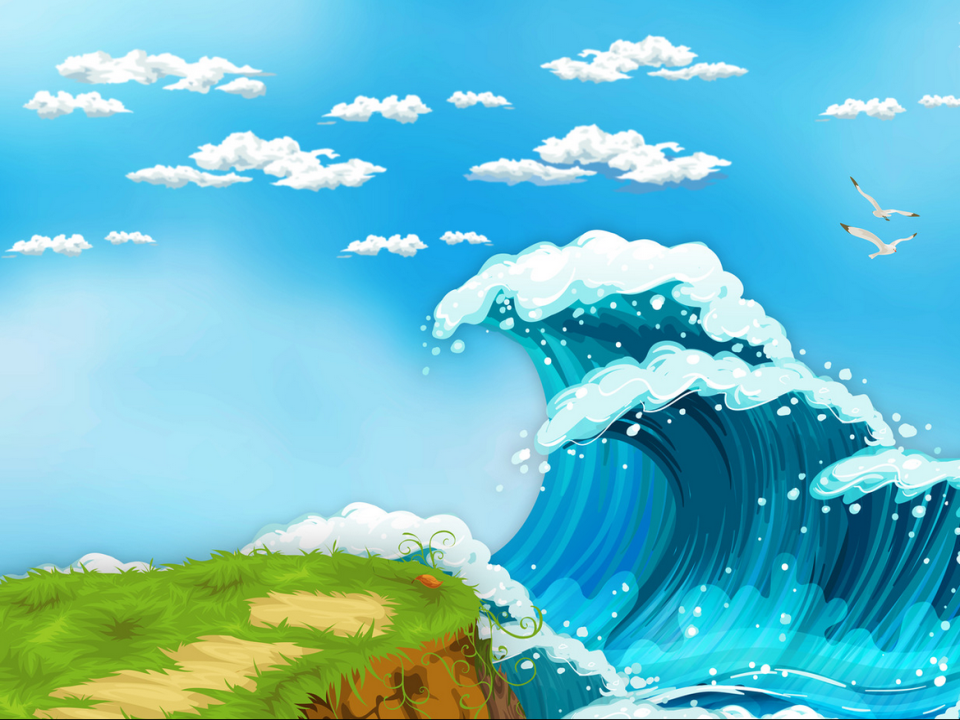 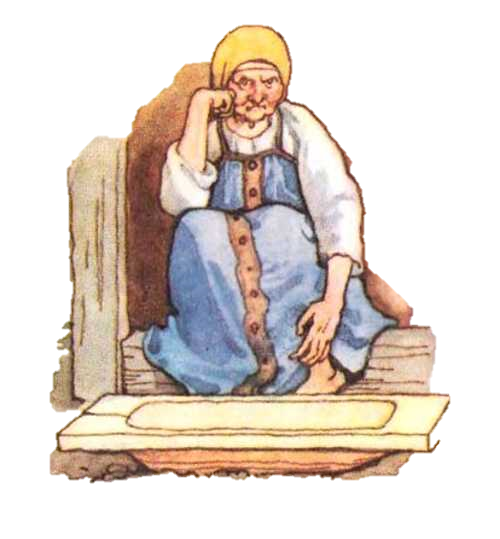 Я вопрос тебе припас.
Подскажи: что в первый раз
Стал у рыбки дед просить,
Чтоб старухе угодить?
4
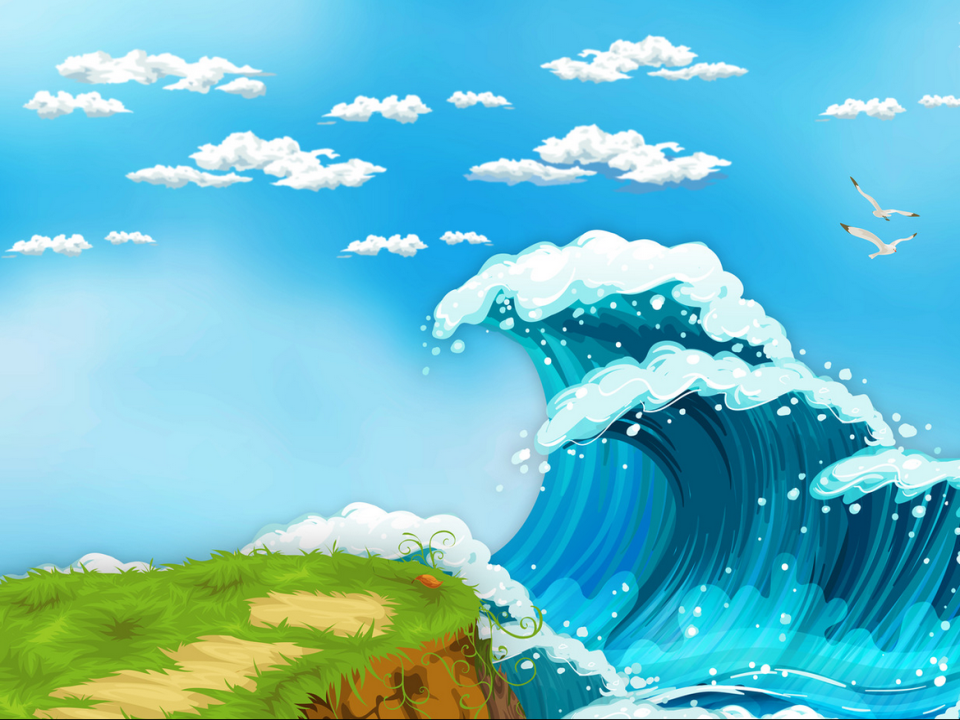 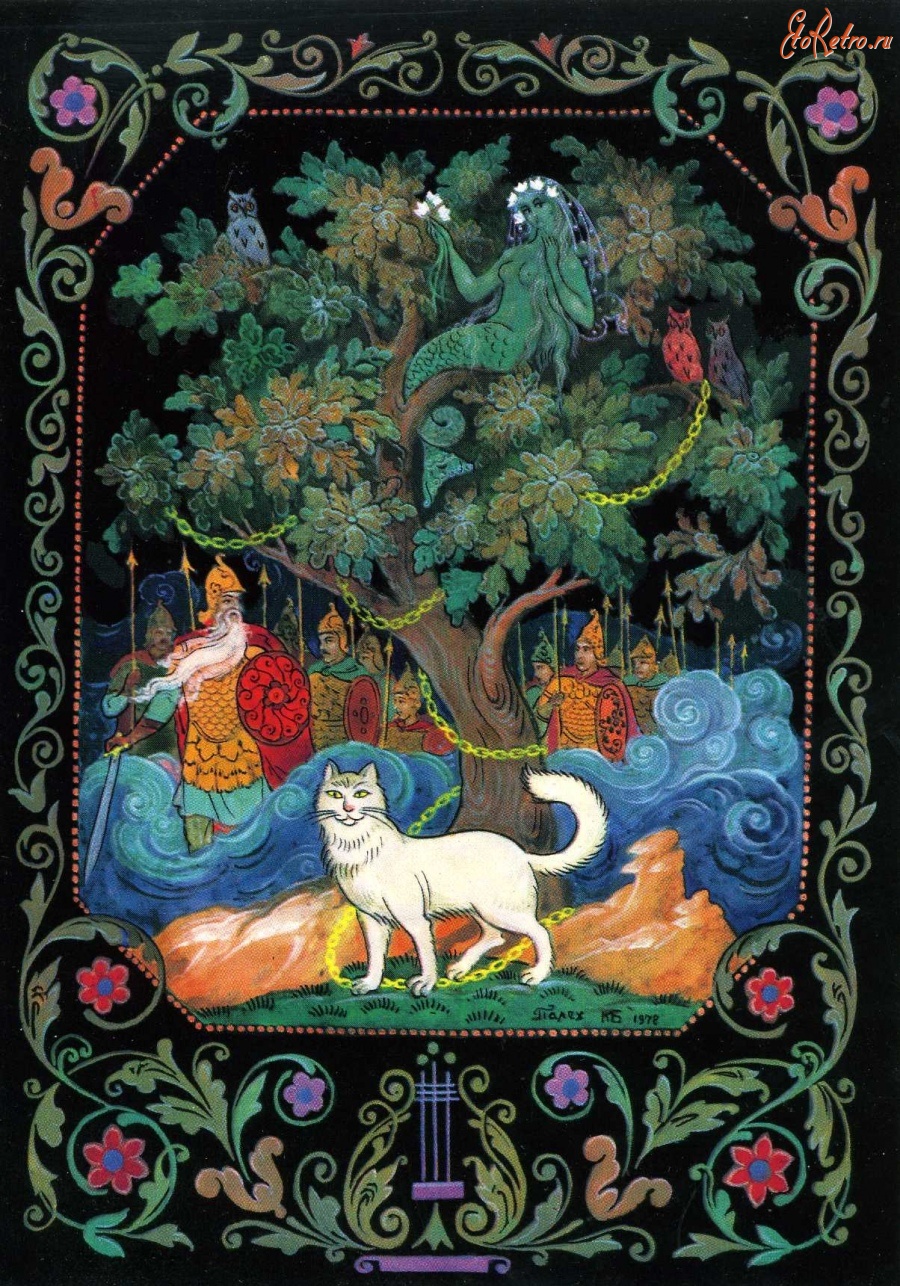 Немало сказок интересных
Поведать может кот ученый.
Так назовите же то место,
Где с цепью дуб растет зеленый?
5
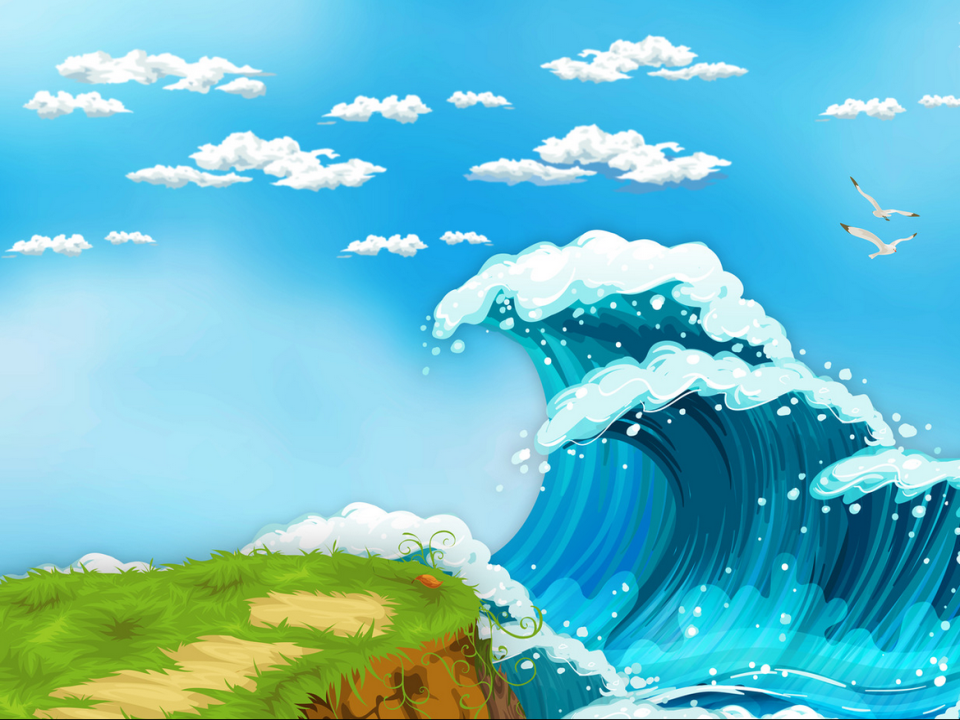 День и ночь, как заведённый,
По цепи златой кругом
Ходит этот зверь учёный.
Знаешь, речь идёт о ком?
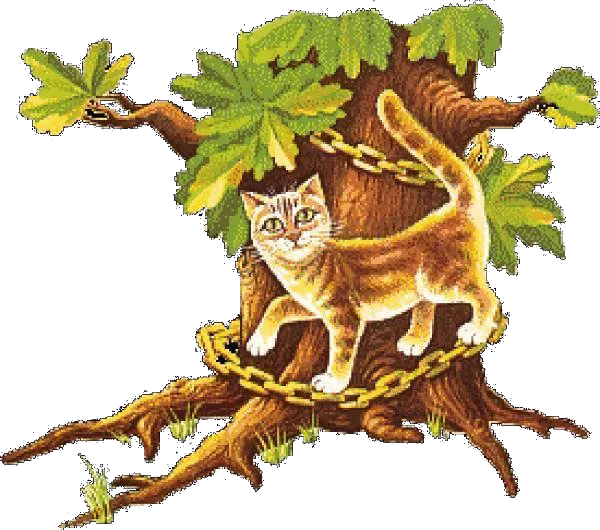 6
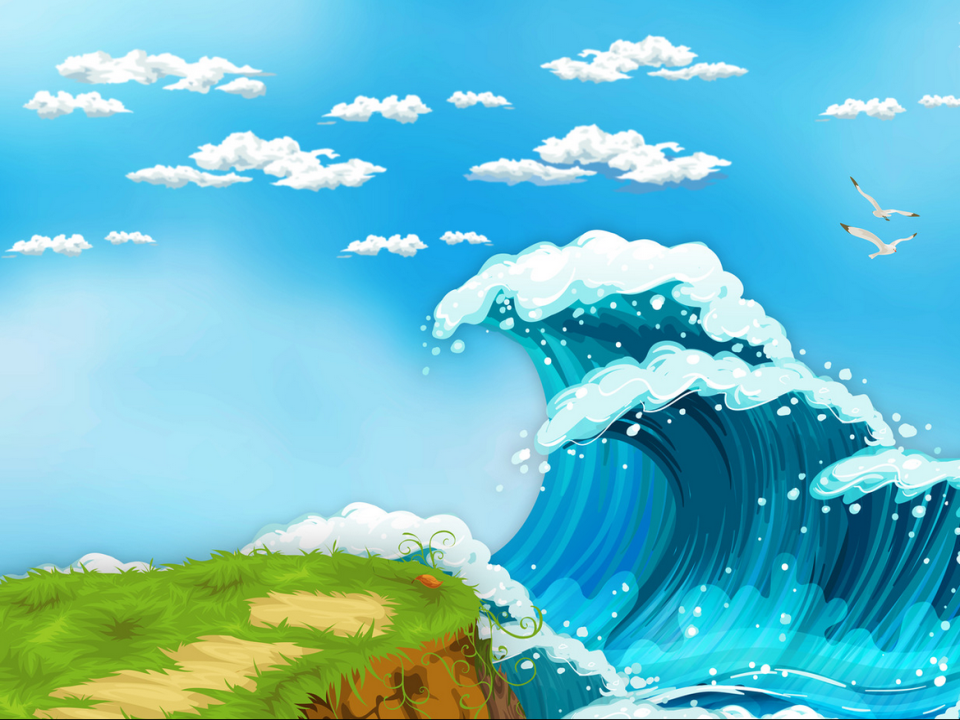 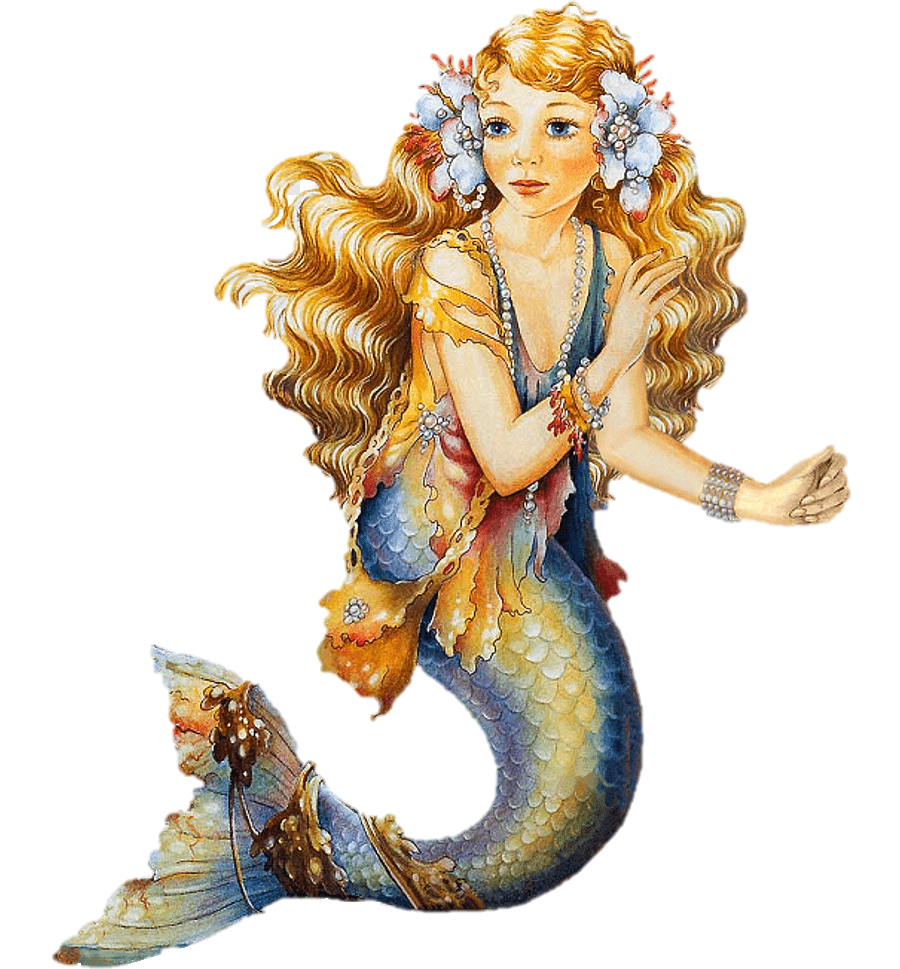 На ветвях сидит не птица,
А сидит краса-девица.
Сладким голосом поёт
Над рекою в чаще:
Околдует, зазовёт
И на дно утащит.
7
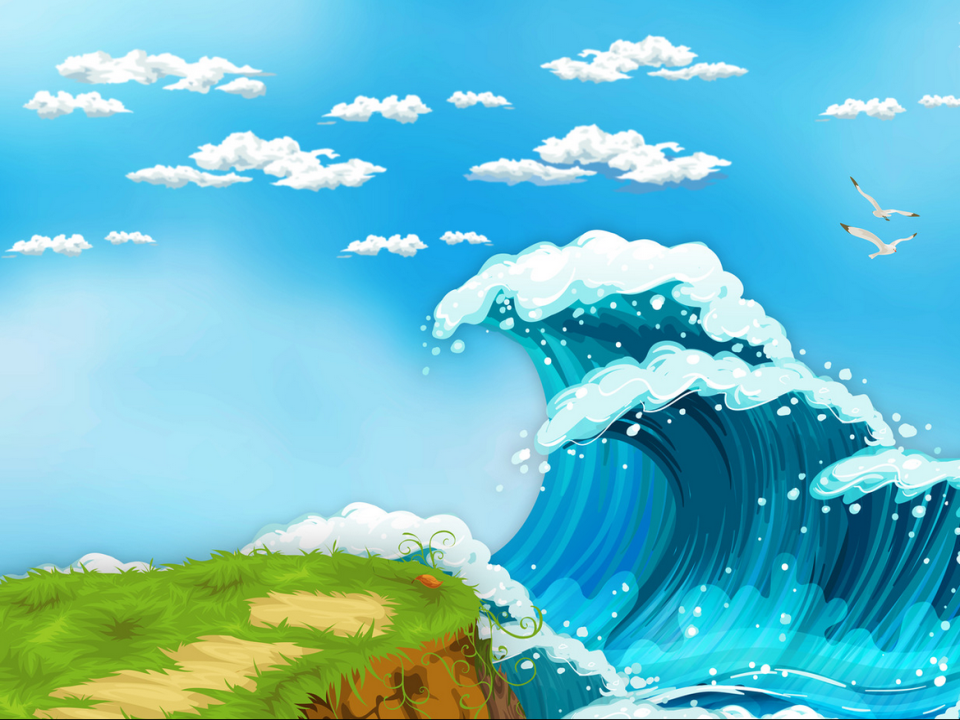 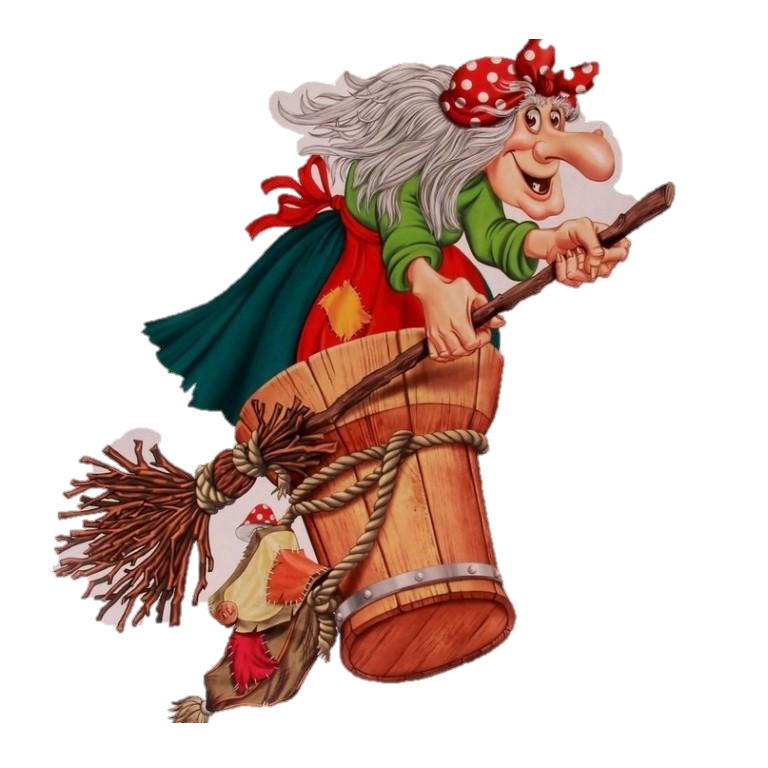 «У лукоморья…» знаешь стих?
Не помнишь если, то прочти.
Ответь, что «с Бабою-ягой
Идёт, бредёт сама с собой»?
8
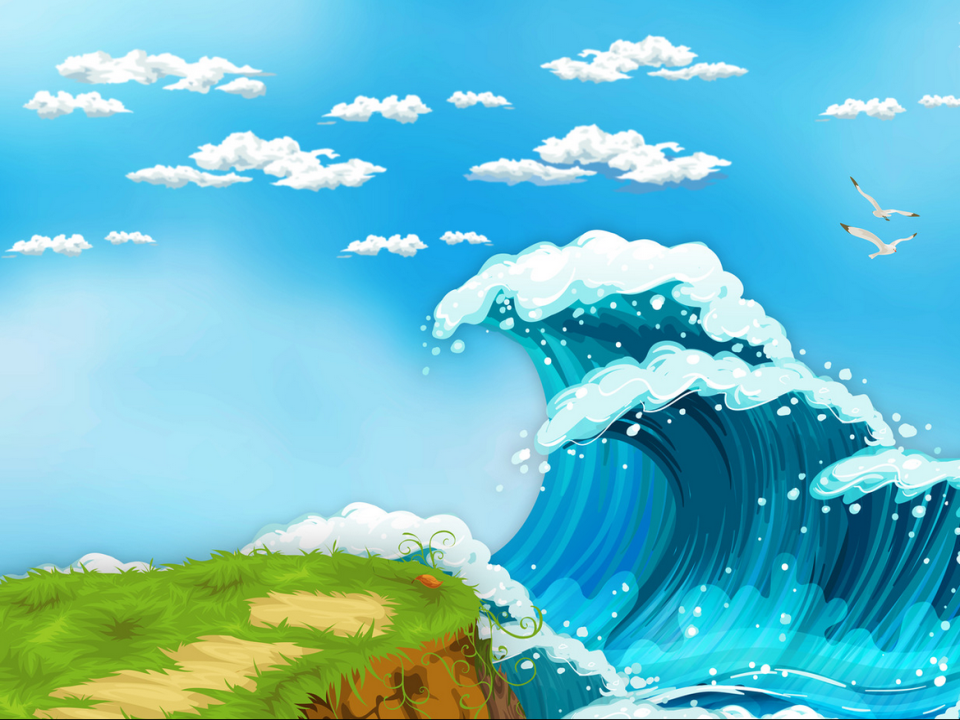 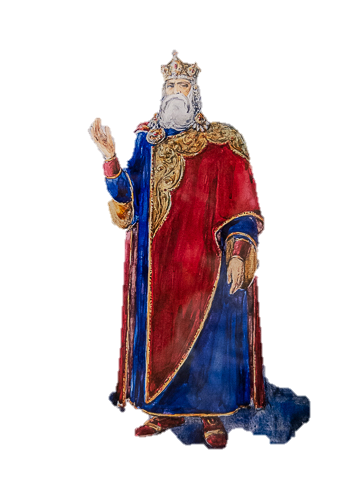 Людмила — дочь его меньшая.
И зять — Руслан теперь в почете.
А вы же, имя князя зная,
Его сейчас же назовете…
9
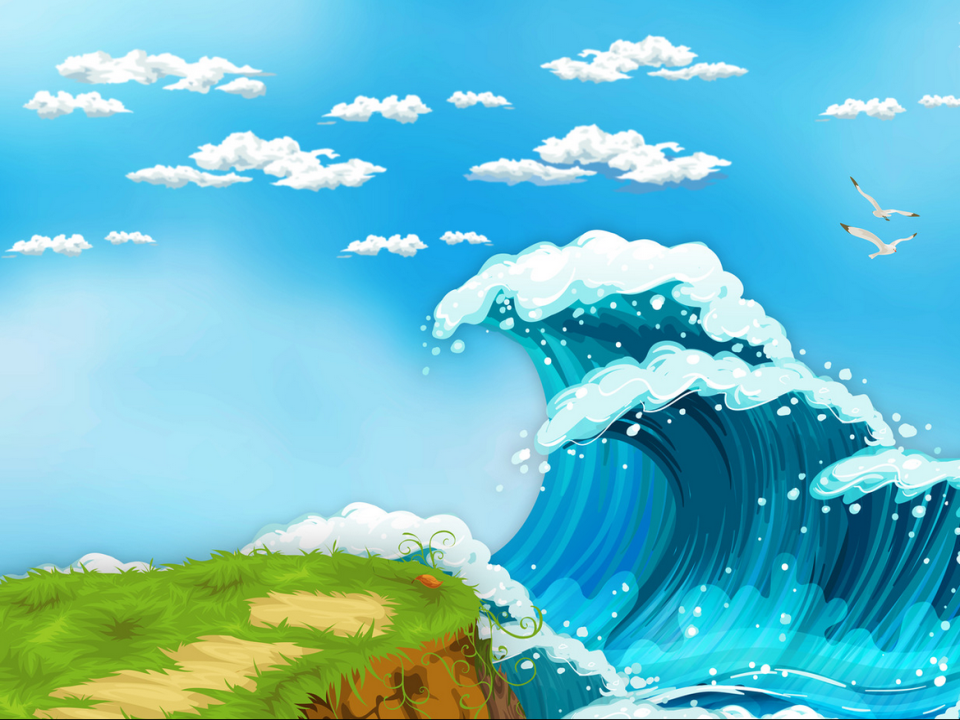 10
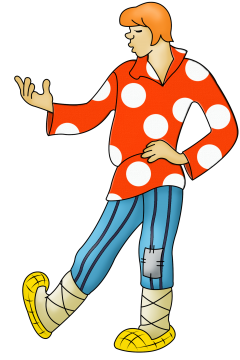 Живет батрак в поповом доме,
Спит обычно на соломе.
Полбу ест за четверых,
Работает за семерых.
1
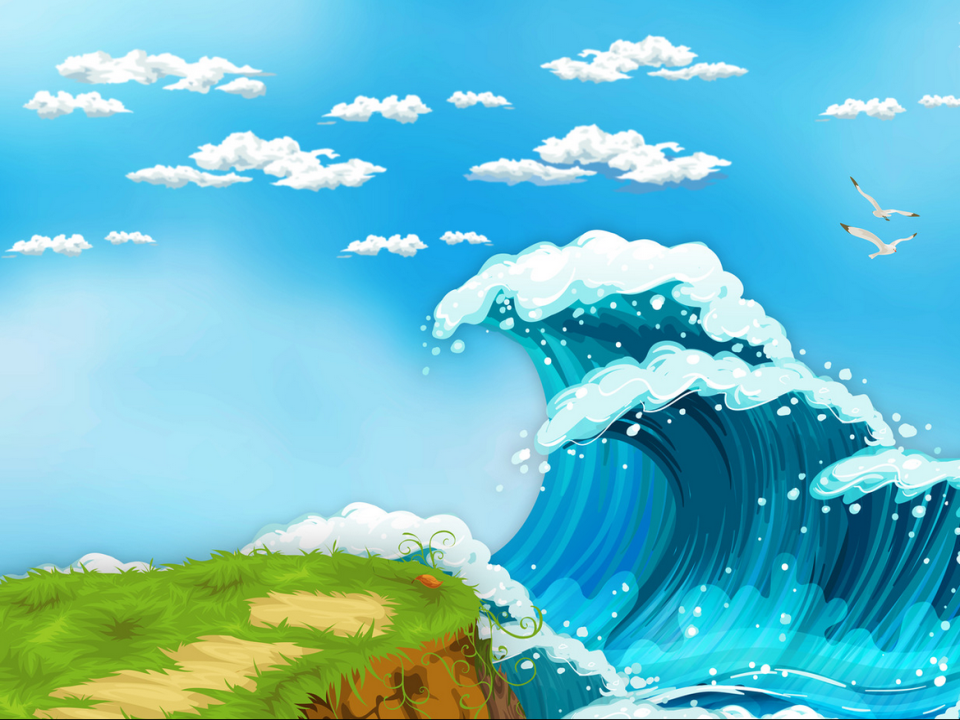 11
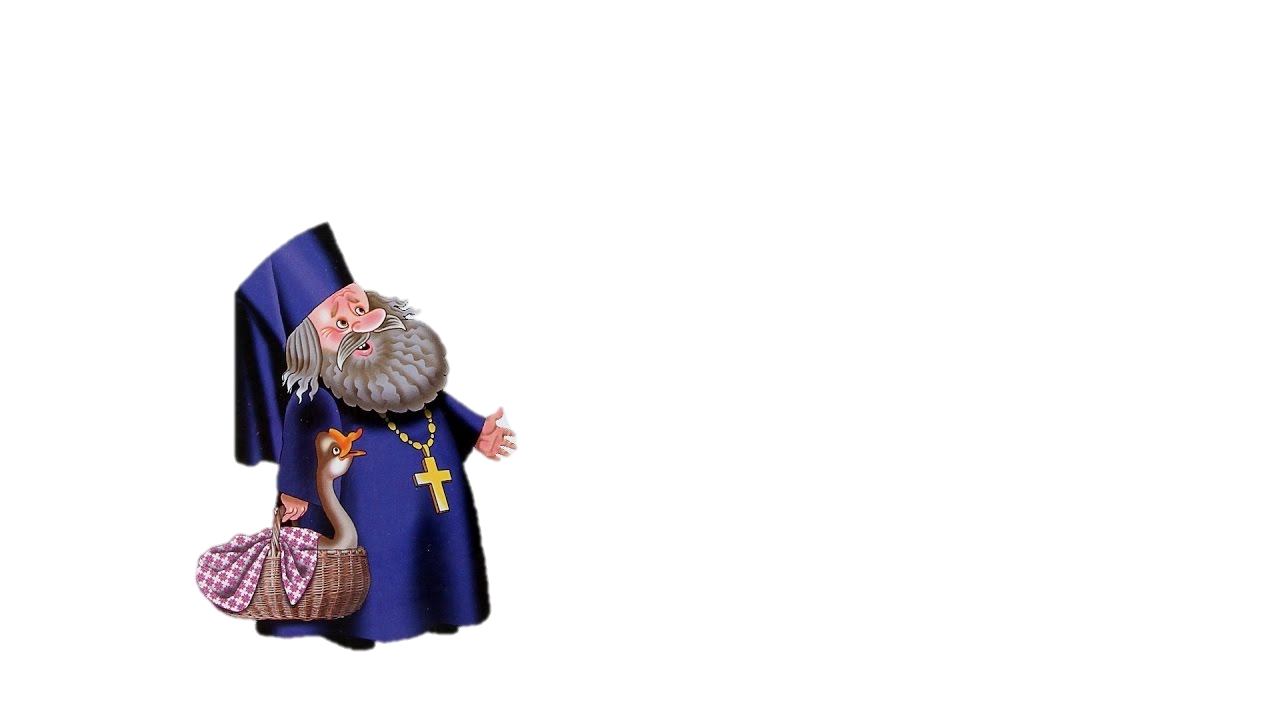 С первого щелка
Подпрыгнул я до потолка;
Со второго щелка
Лишился я языка;
А с третьего щелка
Вышибло ум у старика!
А Балда приговаривал с укоризной:
«Не гонялся бы ты за дешевизной»!
И зачем я ему подставил свой лоб?
Как зовут меня? …
1
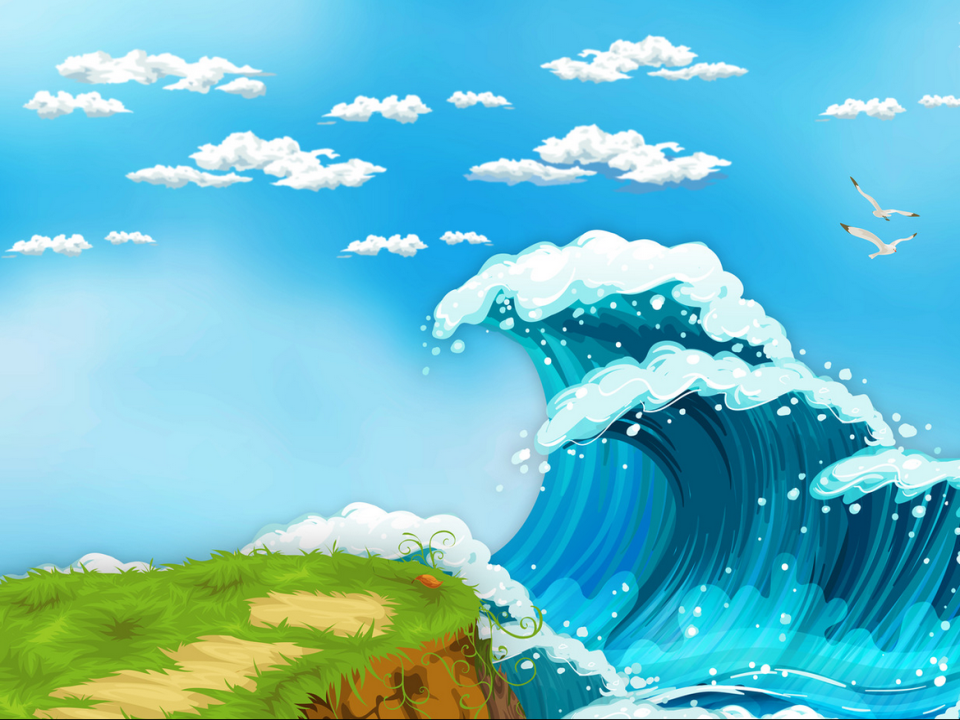 12
Как называется произведение, в котором есть строки:
 «Все красавцы молодые, великаны удалые, 
все равны, как на подбор, с ними дядька Черномор». 
Кто его автор ?
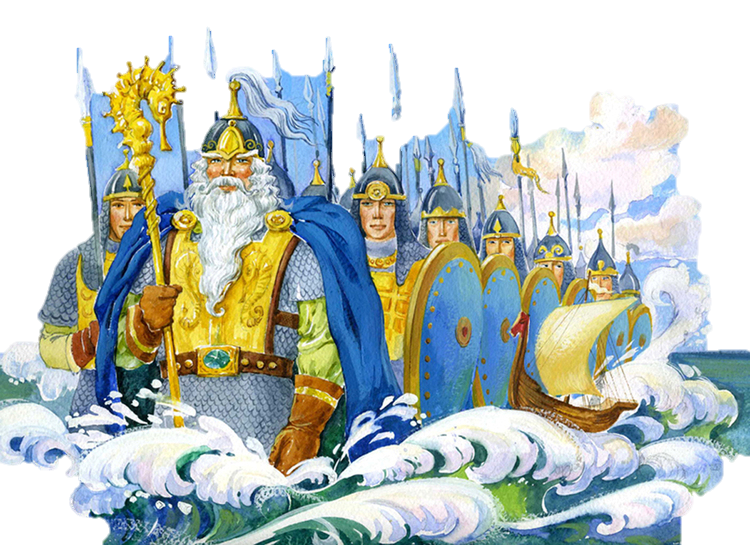 1
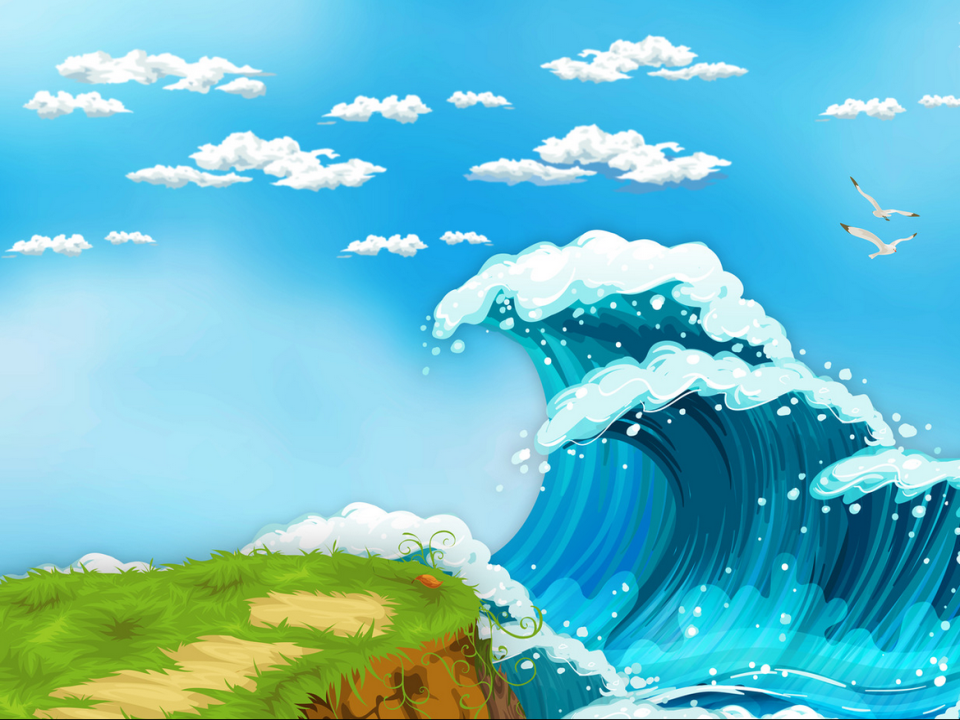 13
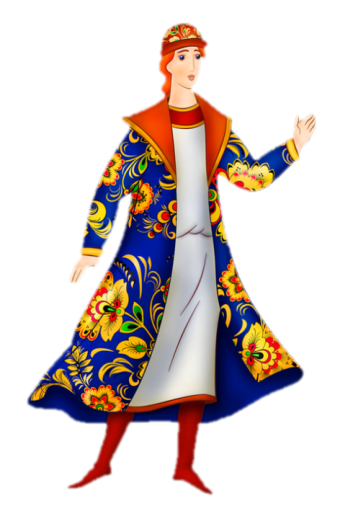 Очень крепким он родился,
Только в бочке очутился.
Баре бочку засмолили,
В океан её пустили.
Мчалась бочка по волнам,
Быстро рос ребёнок там,
Он волне морской молился
И на суше очутился.
Вышиб дно и вышел вон,
Звали как его?
1
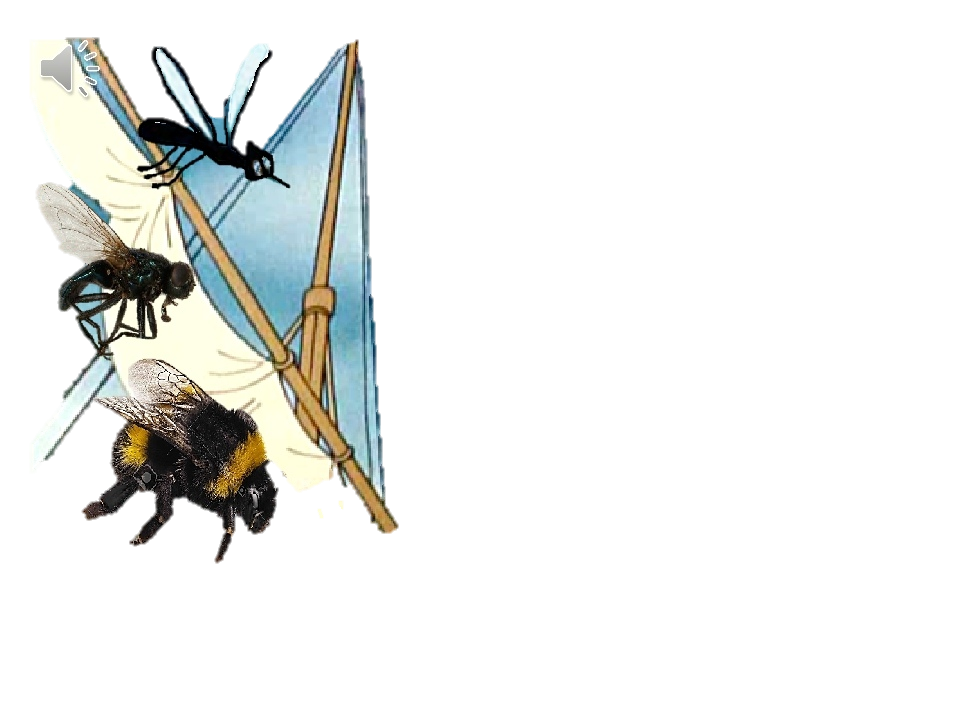 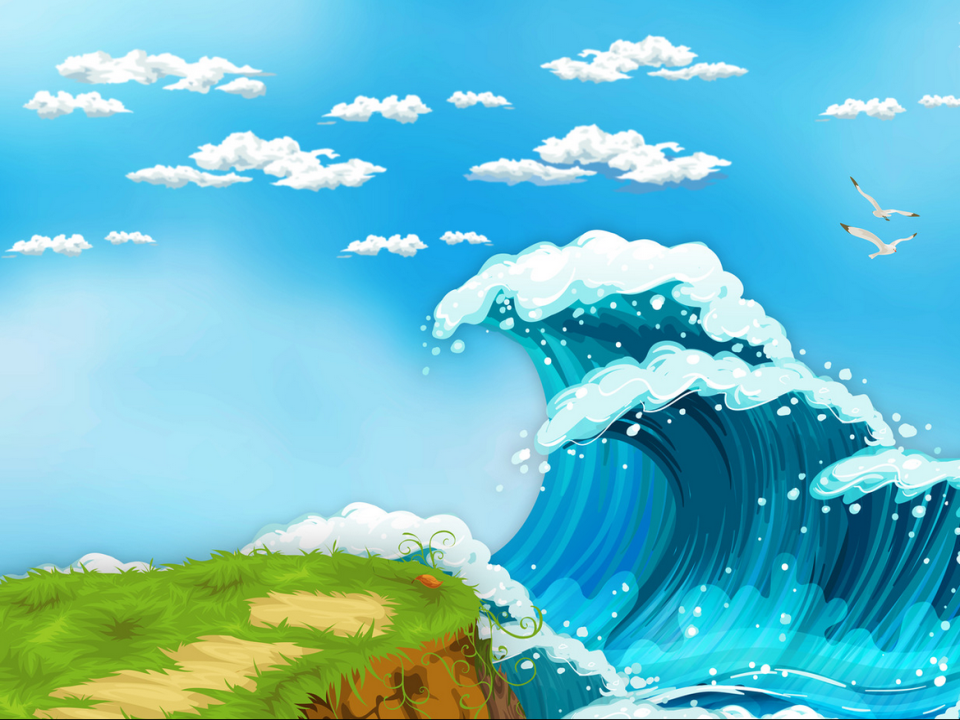 14
Князь Гвидон по океану
Трижды плыл к царю Салтану.
Незамеченным добрался.
А в кого он превращался?
1
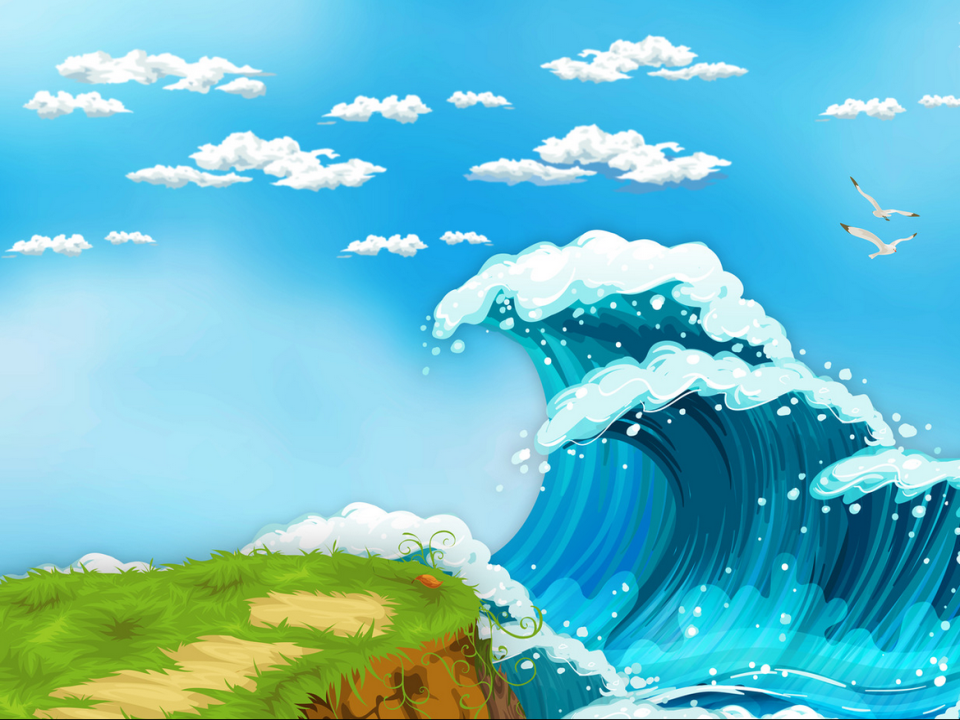 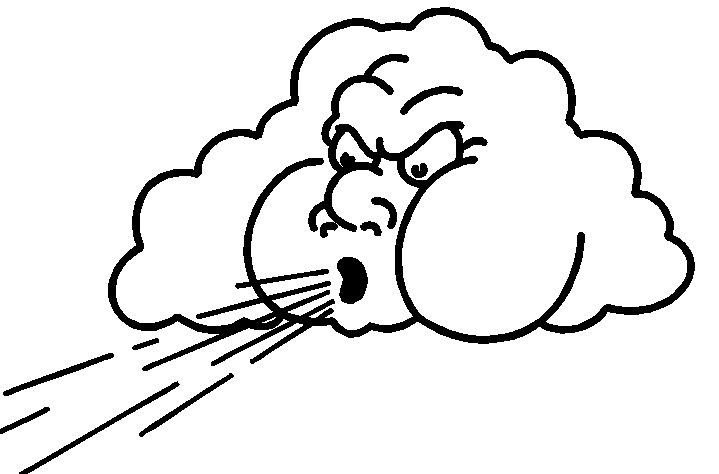 15
Он невидим и могуч,
Он гоняет стаи туч,
Он гуляет на просторе,
Кораблям - подспорье в море.
1
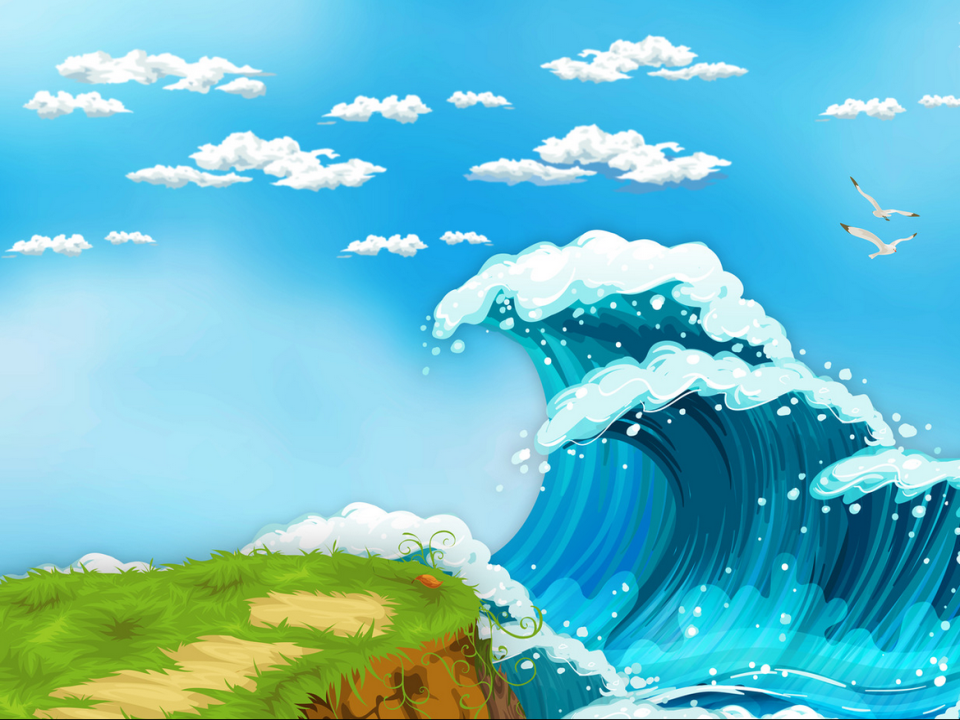 16
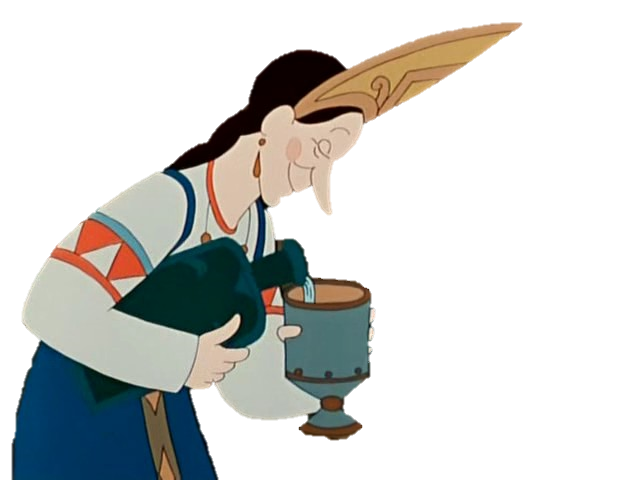 Сбылась трех сестер мечта.
Кем, скажите, стала та,
Что мечтала лишь одна
Выткать море полотна?
1
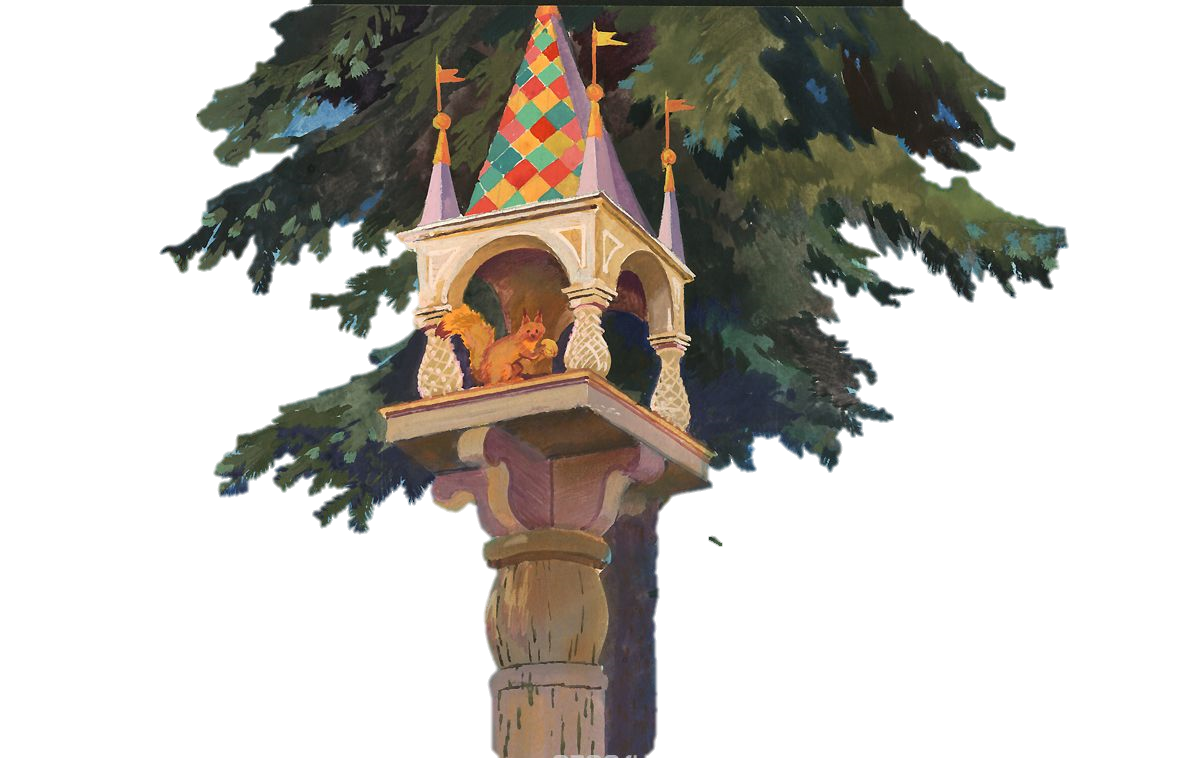 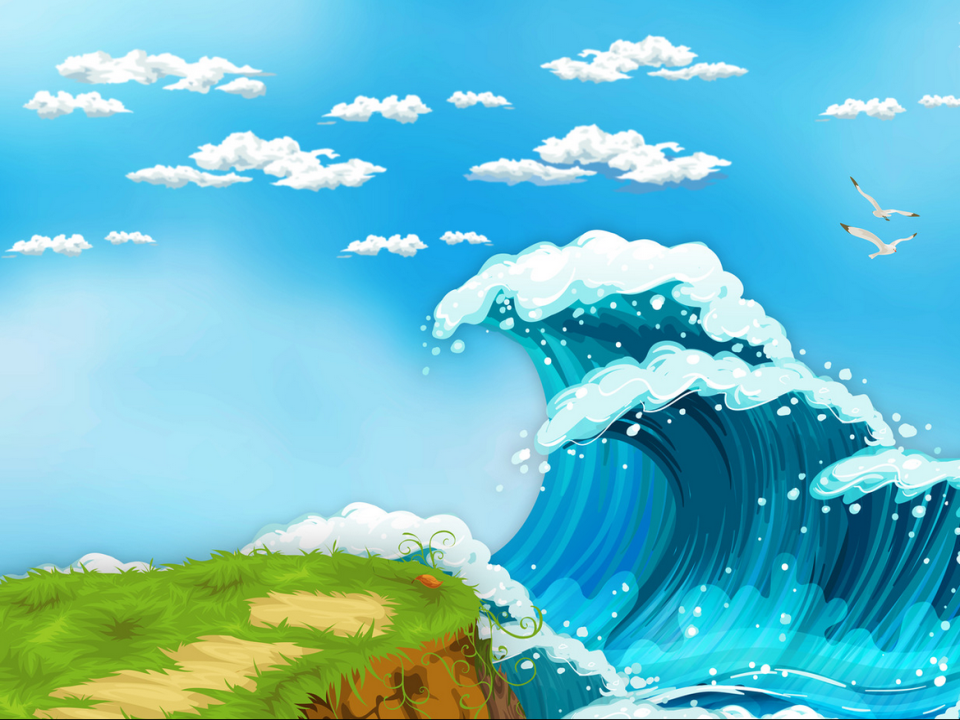 17
1
Перед княжеским дворцом
Есть у белки дивный дом,
А над ним не первый год
Что за дерево растет?
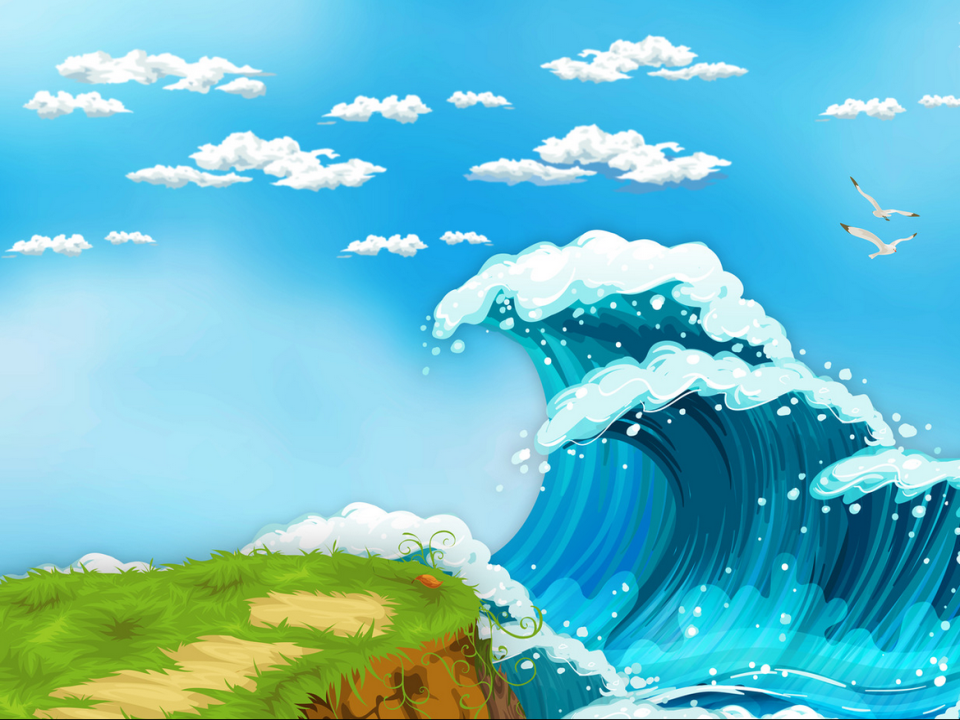 18
Вряд ли может зуб простой
Грызть орешек золотой.
Ай да сказочный орех!
Что ж внутри орехов тех?
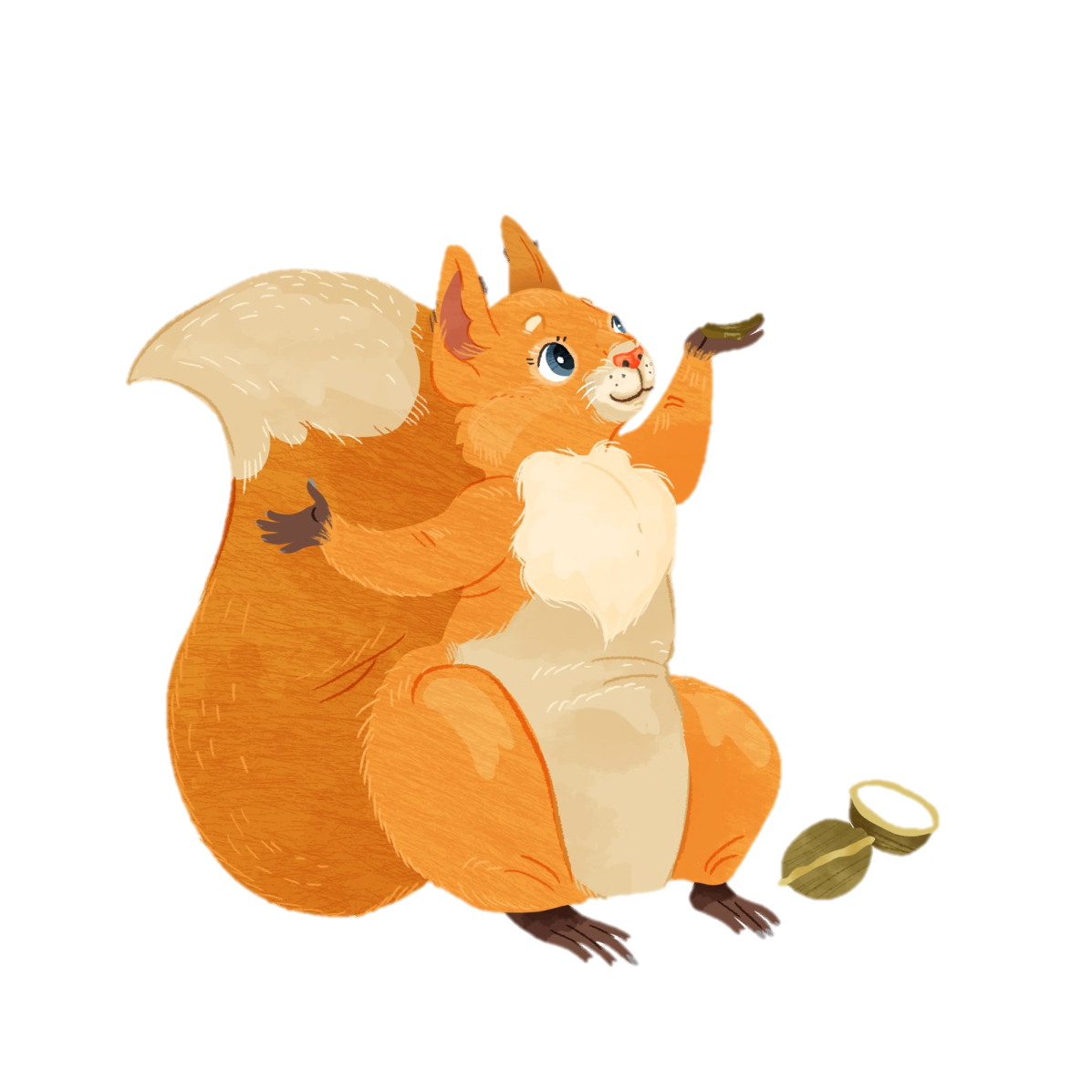 1
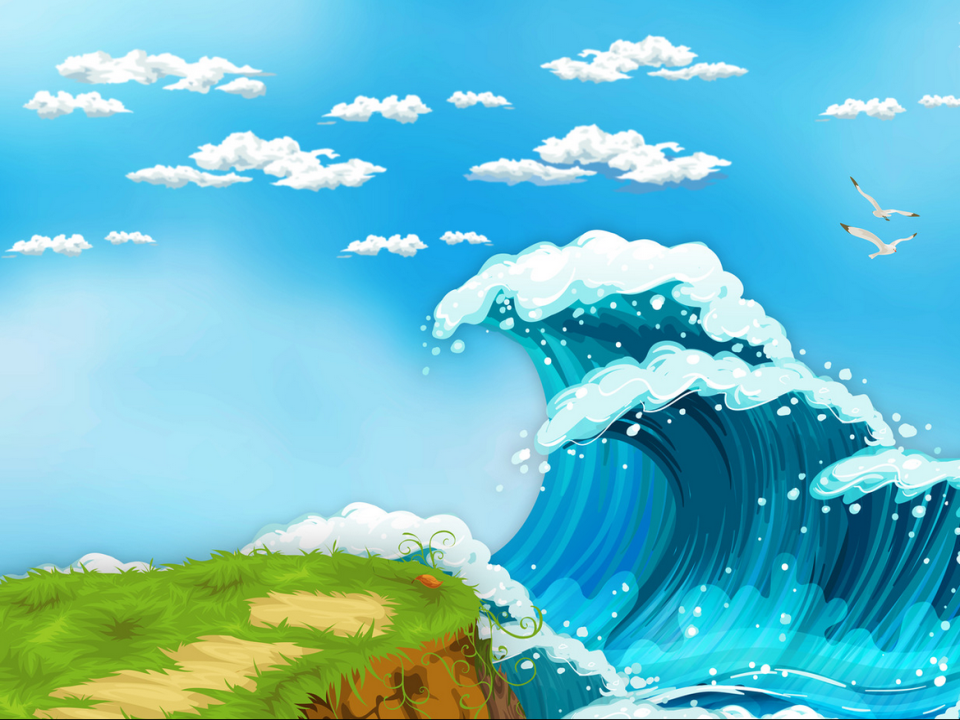 19
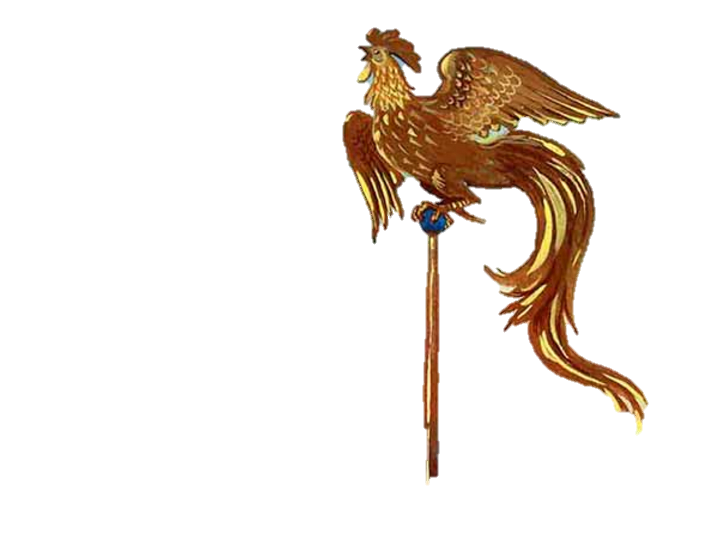 Золотую эту птицу
Посадил Дадон на спицу.
Коль сидит та птица смирно,
То вокруг царя все мирно.
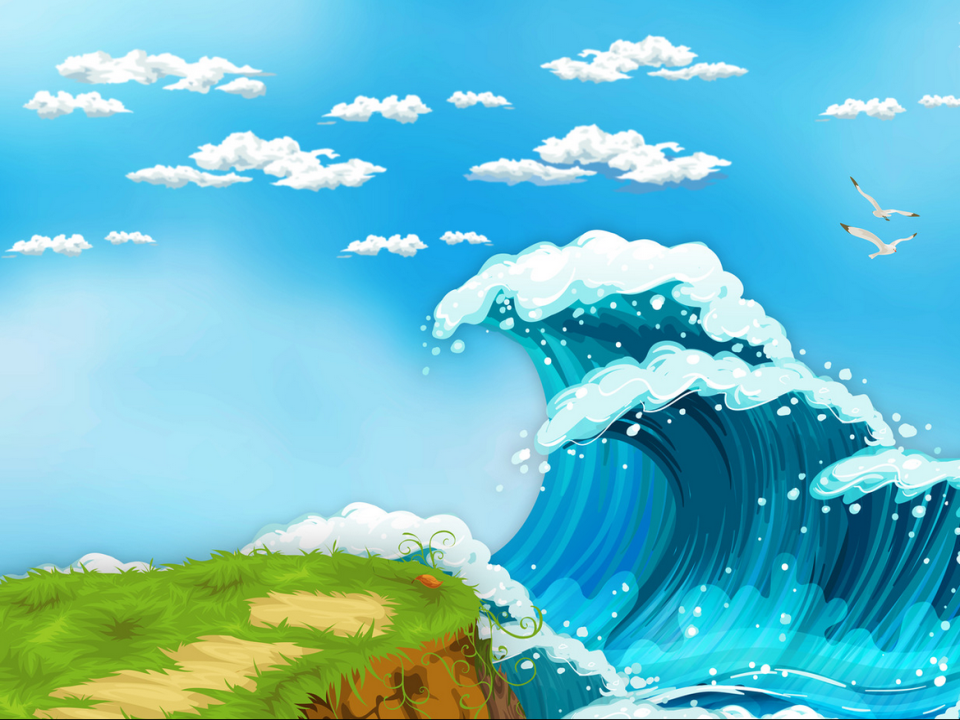 20
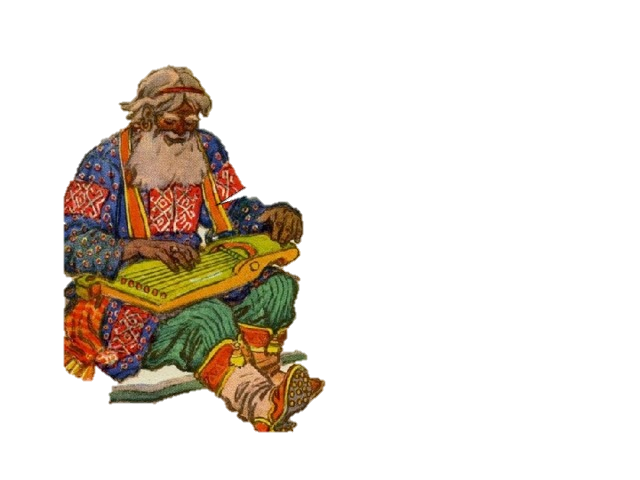 Увенчалась сказка пиром
Угощали медом, пивом
В рот ни капли не попало,
Все по ним лишь и стекало.
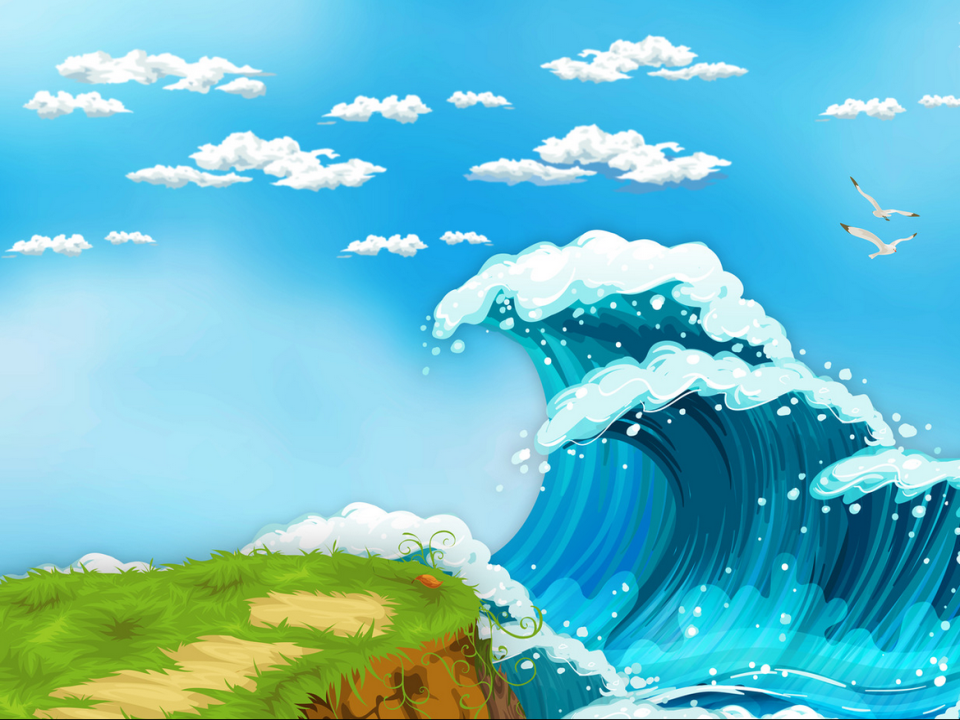 Поздравляем с прохождением всех заданий!